Kernfysica
Splijtingsreactie.
Equivalentie van massa en energie.
Antimaterie, paarvorming, PET.
4. Bindingsenergie.
5. Kernsplijting en kerncentrale.
6. Kernfusie en fusiecentrale
© www.agtijmensen.nl  18102018
1905: Einstein
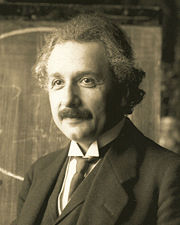 [Speaker Notes: Fats Blz. 12]
1942: Enrico Fermi brengt de eerste kettingreactie op gang in een primitieve kerncentrale.
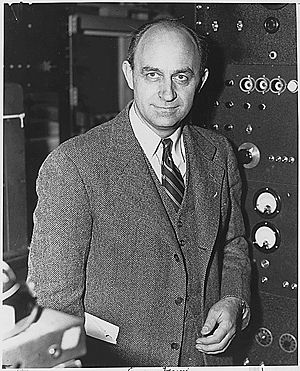 [Speaker Notes: Fast Blz. 12]
4
He
2
b-straling:
b- straling  =
electron
a-straling:
He-4 kern =
g-straling
protonen
neutronen
PET scanner en PET scan
VWO
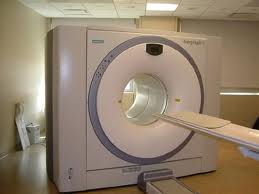 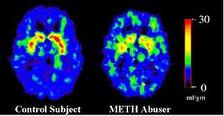 [Speaker Notes: BINAS: 1,39 MeV maar CRC: 5,51 MeV]
Met deze warmte-energie wordt stoom gemaakt die een turbine aandrijft waardoor een generator stroom opwekt!
Een neutron wordt met 10.000 km/h op een U-235 kern geschoten waardoor de kern splijt.
energie
Kernsplijting: hoe gaat dat?
Na de splijting zijn er twee kleinere kernen, 3 neutronen EN warmte-energie!
236
141
141
92
92
235
U
Ba
Kr
Ba
Kr
U
36
92
92
56
56
36
menu
[Speaker Notes: Fast. Blz. 12]
Kernsplijting van U-235 en kettingreactie.
Elk neutron splijt weer een U-235 kern.
U-235 kern.
Een neutron botst tegen een U-235 kern.
Na de splijting zijn er twee kleinere kernen, 3 neutronen en warmte(energie)!
Deze kleinere kernen zijn het radioactief afval.
De U-235 kern wordt gespleten.
De warmte die ontstaat wordt gebruikt om stoom te maken.
Elk neutron splijt weer een U-235 kern.
Er ontstaat steeds meer warmte die wel afgevoerd moet worden door koelwater!
Simulatie
menu
[Speaker Notes: Fast. Blz. 12]
Splijt-
stof staven
 U-235
Buizen met koel-middel
Moderator (bijv. C of water)
Regel-
staven (Cd, B)
1 n 
3 n
reactorkern
1 n 
2 n
absorptie
Hoge druk water reactor
Vochtige lucht
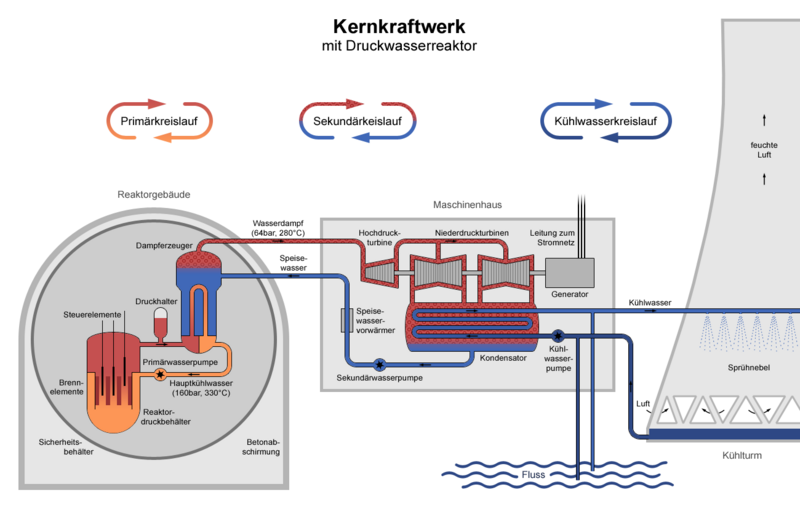 Primaire
kringloop
Secundaire
kringloop
Koelwater
kringloop
Betonnen reactorgebouw met bekende koepel
Regel-staven
(Cd, B)
Water (160 bar, 330°C) is koelmiddel en moderator
Warmtewisselaar
Stoom
 (64 bar, 280°C)
Generator
Turbines
Warmtewisselaar
Uranium
staven
Koelwater
[Speaker Notes: BINAS: 1,39 MeV maar CRC: 5,51 MeV]
Reactorput (water als moderator)
Splijtstof-wisseling vindt geheel onder water plaats.
Deksel reactorvat verwijderd
Bron: Borsele
Koeltorens EDF centrale bij Nogent-sur-Seine
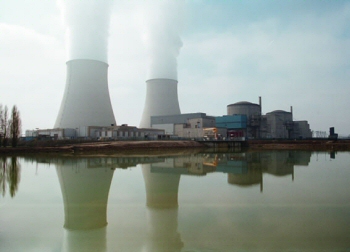 [Speaker Notes: BINAS: 1,39 MeV maar CRC: 5,51 MeV]
Opslagbassin afgewerkte splijtstofstaven
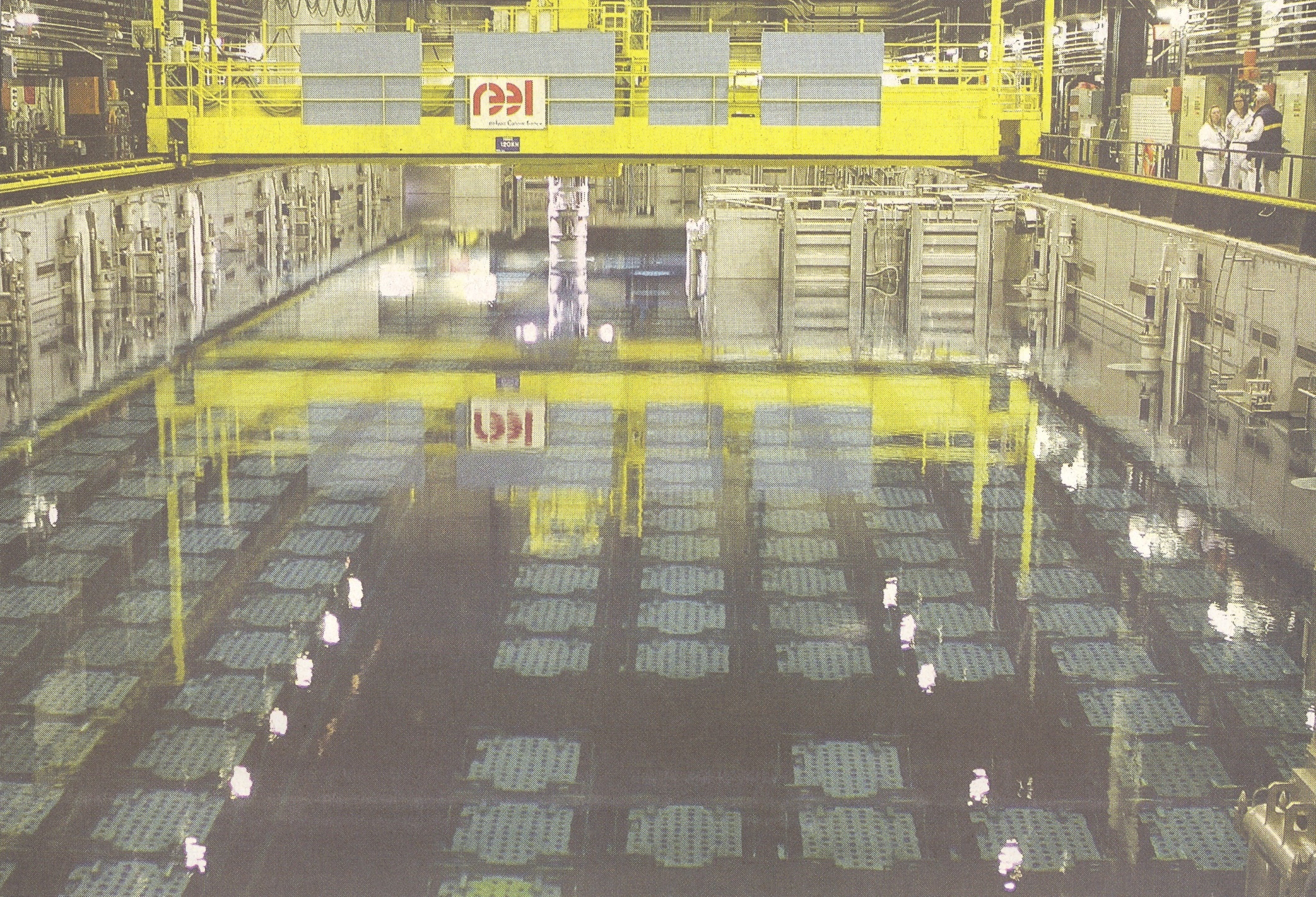 Staven 1 tot 2
 jaar koelen
[Speaker Notes: BINAS: 1,39 MeV maar CRC: 5,51 MeV]
Transport afgewerkte staven naar opwerkingsfabriek
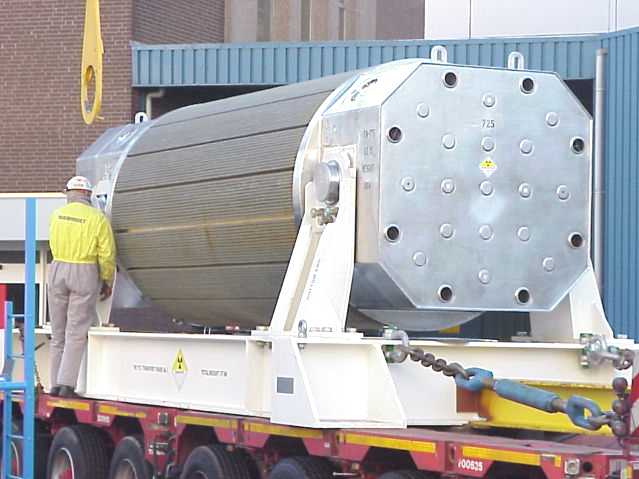 [Speaker Notes: BINAS: 1,39 MeV maar CRC: 5,51 MeV]
Ingang opslag ruimte (2 m dik beton) hoogradioactief afval
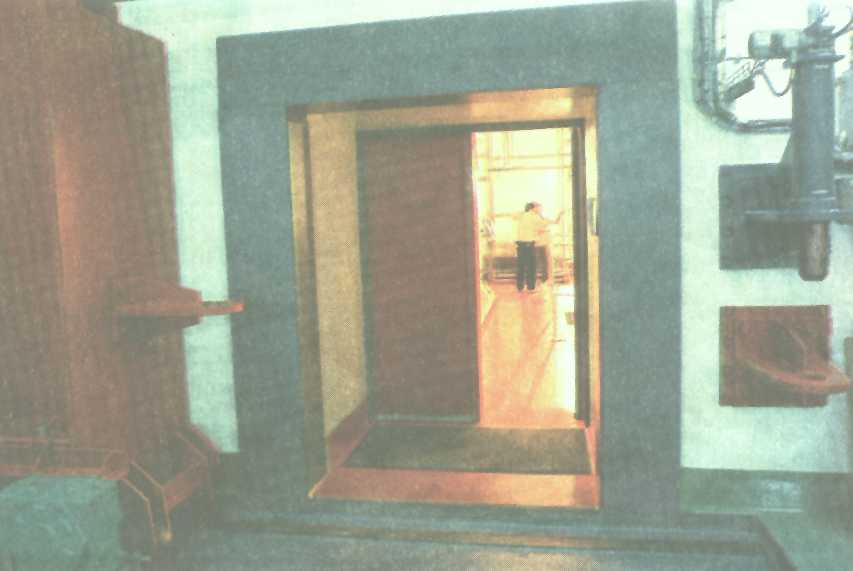 Opslag hoogradioactief afval uit Engeland/Frankrijk
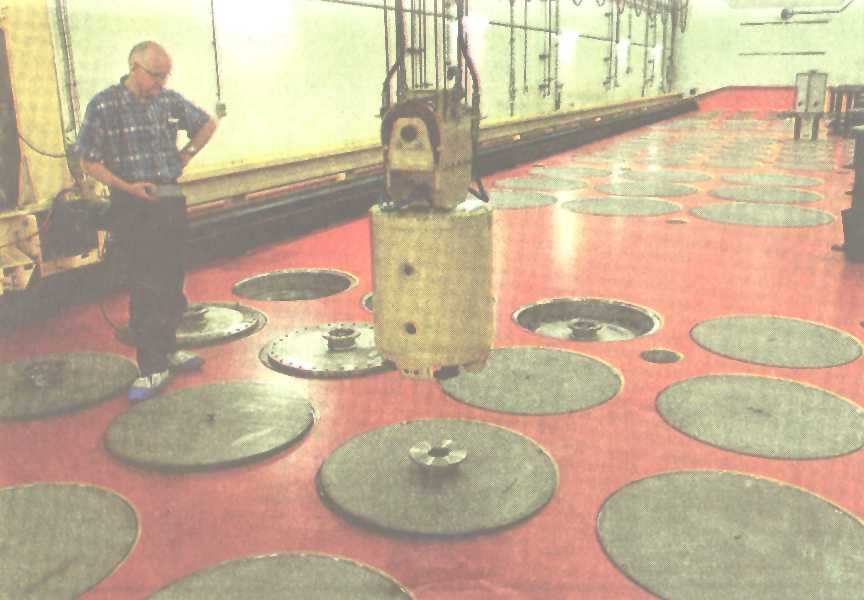 Minimaal 100 jaar . . .
Grijper
Detail opslagput (ruimte voor cilinders)
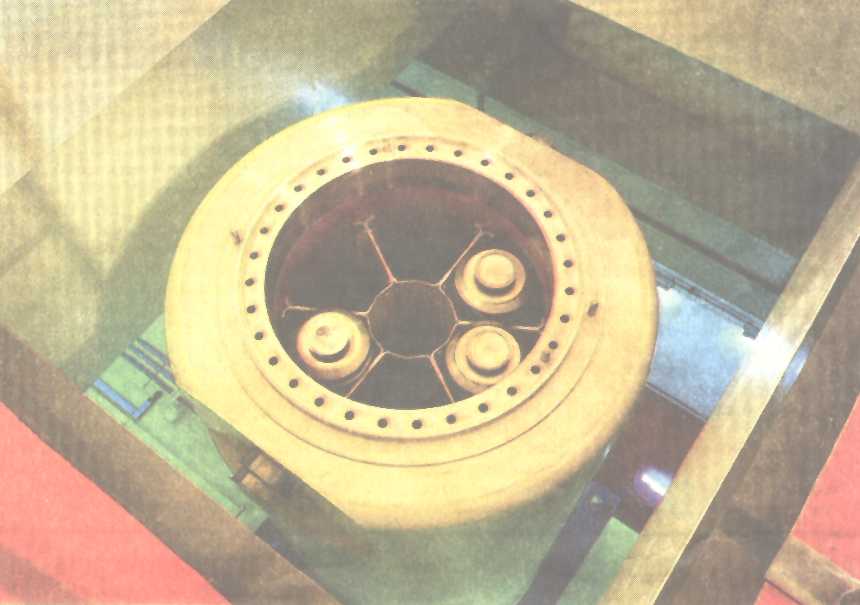 Contrôle bij vertrek uit de centrale (Borsele)
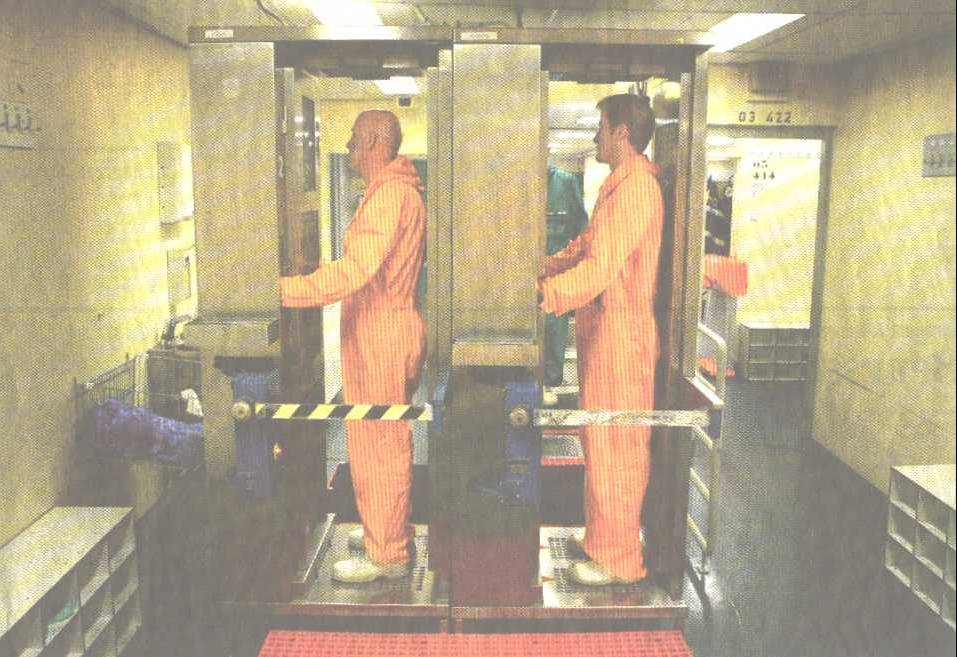 Controle op bestraling of op besmetting?
Ondergrondse opslag gezocht voor 250.000 jaar . . .
Onderzoek in een zoutmijn in Asse (D)
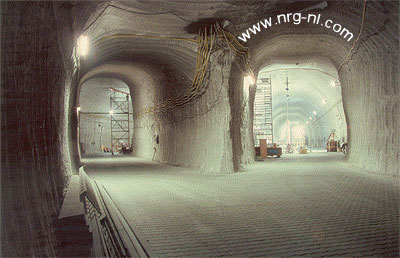 Einde